DIVI-Intensivregister
Mit Stand 15.09.2021 werden 1.519 COVID-19-Patient*innen auf Intensivstationen (der ca. 1.300 Akutkrankenhäuser) behandelt. 
In vielen Bundesländern sind wieder Anstiege in der COVID-ITS-Belegung zu beobachten 
Die täglichen Neuaufnahmen von COVID-Patienten auf ITS nehmen zu (+670 letzte 7 Tage), alle Behandlungsgruppen sind ansteigend
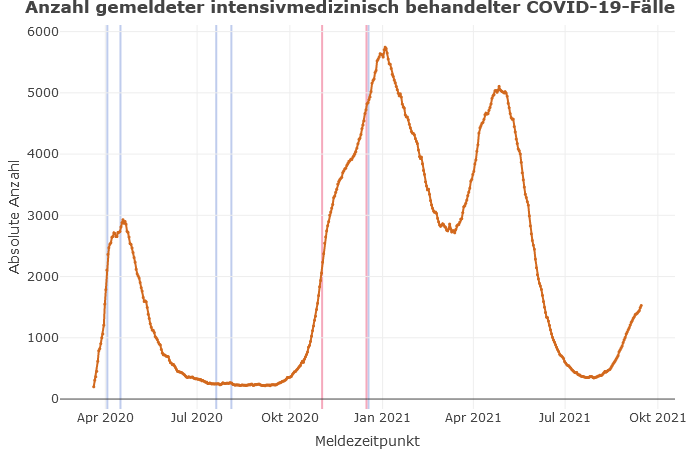 5.762
Lock-Down
Lock-Down
Neuaufnahmen auf die ITS  (pro Tag)
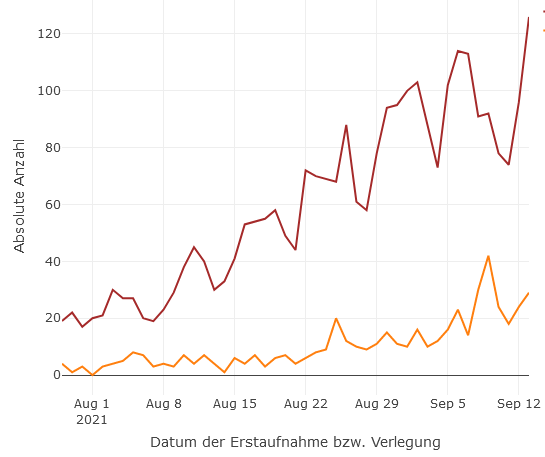 1.519
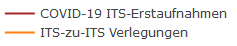 1
Datenstand: 01.09.2021
[Speaker Notes: Vorwoche Belegung: 1.380  -> Anstieg ITS-Belegung zur Vorwoche: + 139 (Vorvorwoche: + 252) 
ITS-Erstaufnahmen der letzten 7 Tage: +670  (Vorwoche+675) neue COVID-Patient. wurden auf ITS neu aufgenommen]
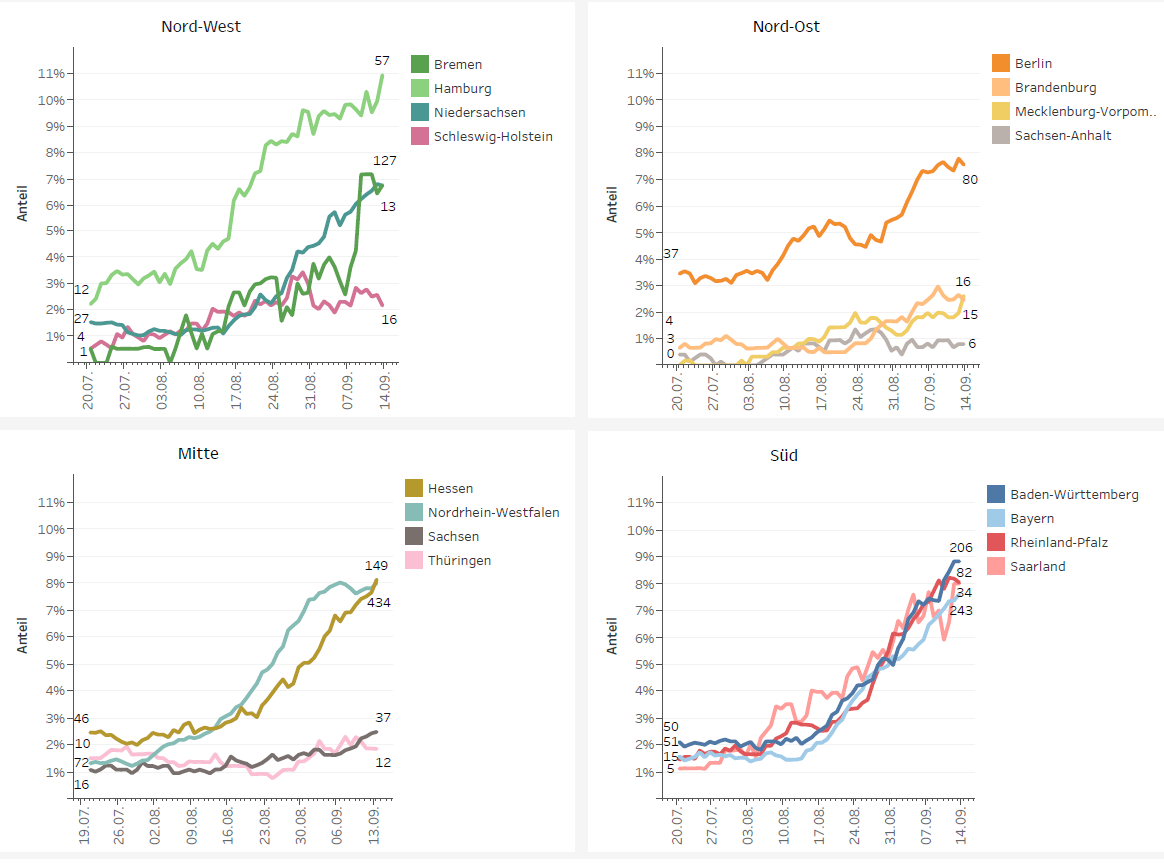 Anteil der COVID-19-Patient*innen an der Gesamtzahl betreibbarer ITS-Betten (* letzte 8 Wochen)
Datenstand:  14.09.2021
[Speaker Notes: < 3% Linie (Basisstufe): 6 Länder
> 3 % (Stufe 1): 10 Länder]
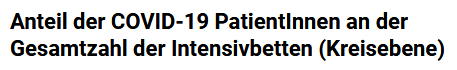 COVID-19-Neuaufnahmen auf die ITS  (7-Tages-Anzahl:  + 670)
Stand 15.09.21
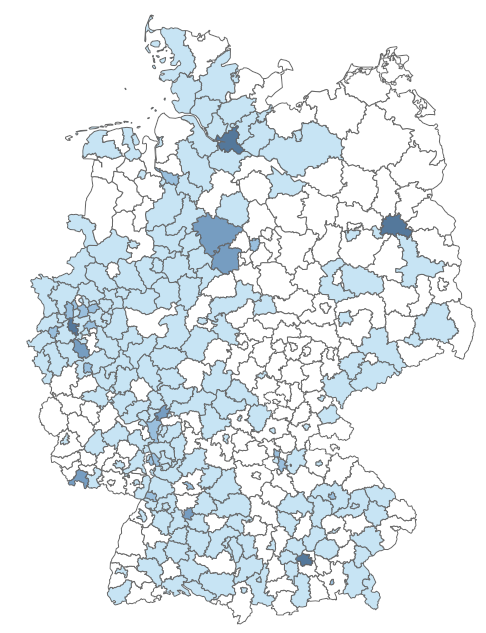 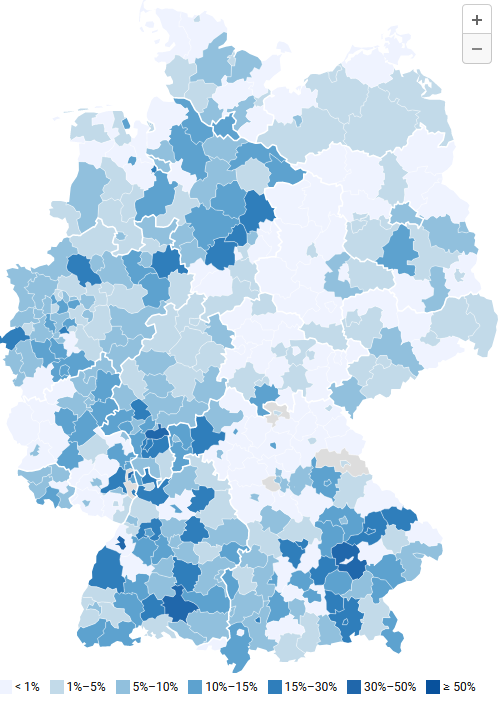 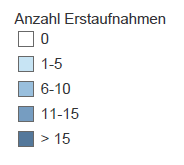 [Speaker Notes: In Berlin waren es 22 Neuaufnahmen]
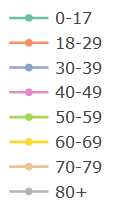 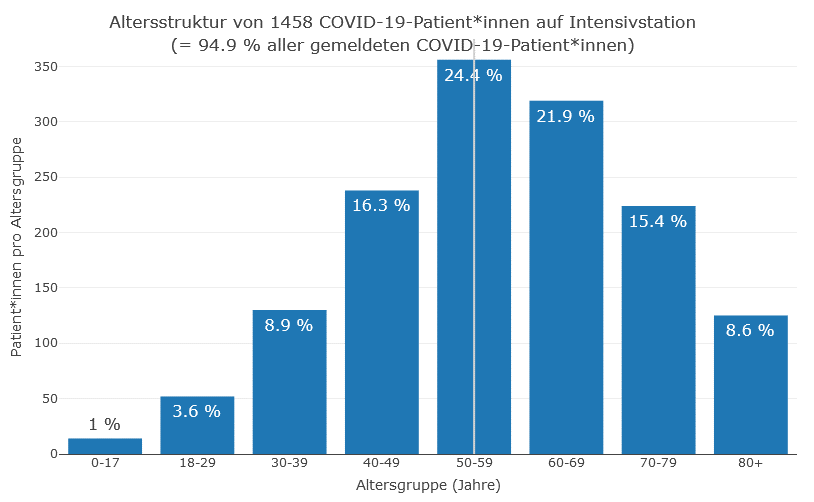 Altersgruppen Entwicklung  (prozentual)
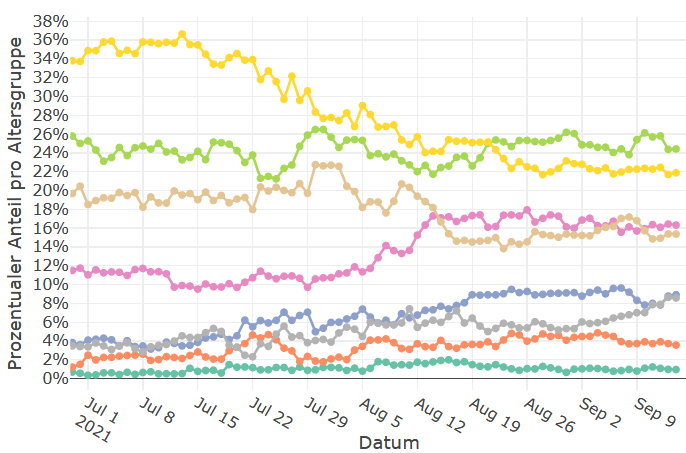 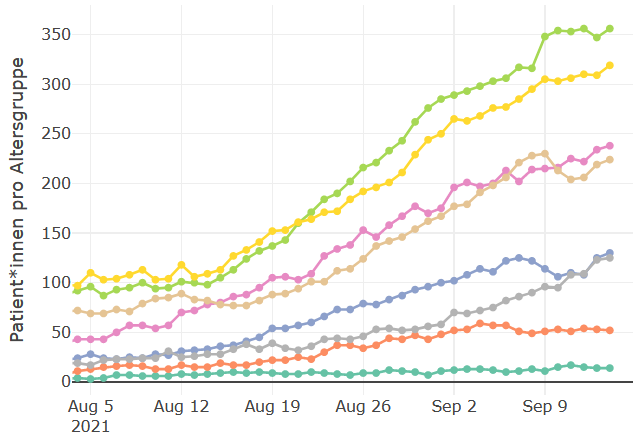 Altersgruppen Entwicklung  (absolut)
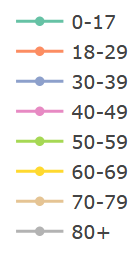 [Speaker Notes: < 60 Jahre: 54,2%  der COVID-ITS-Patient*innen  
- Alle Altersgruppe ansteigend; Besonders starke Anstiege in den Gruppen: 30-79, es steigen nun auch wieder mehr anteilig 70-79, 80+]
SPoCK: Prognosen intensivpflichtiger COVID-19-Patient*innen
Deutschland
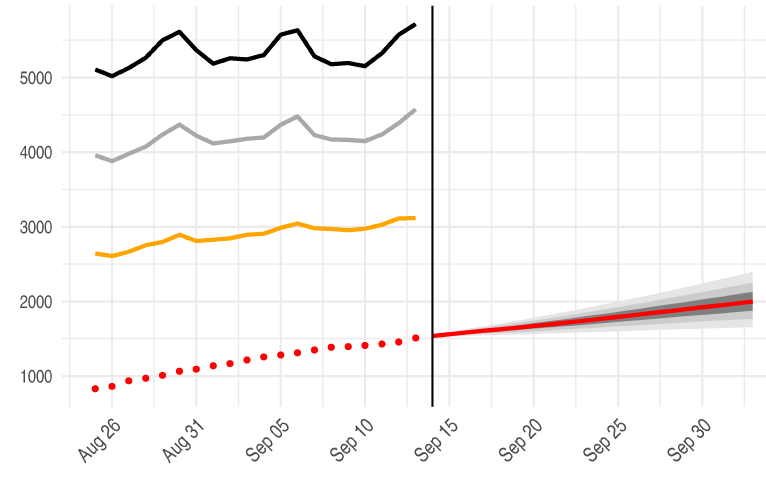 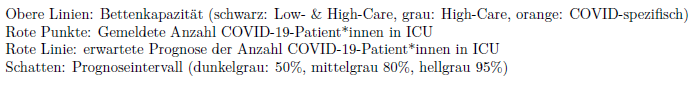 Länder (nach Kleeblättern) mit Kapazitäts-Prognosen:
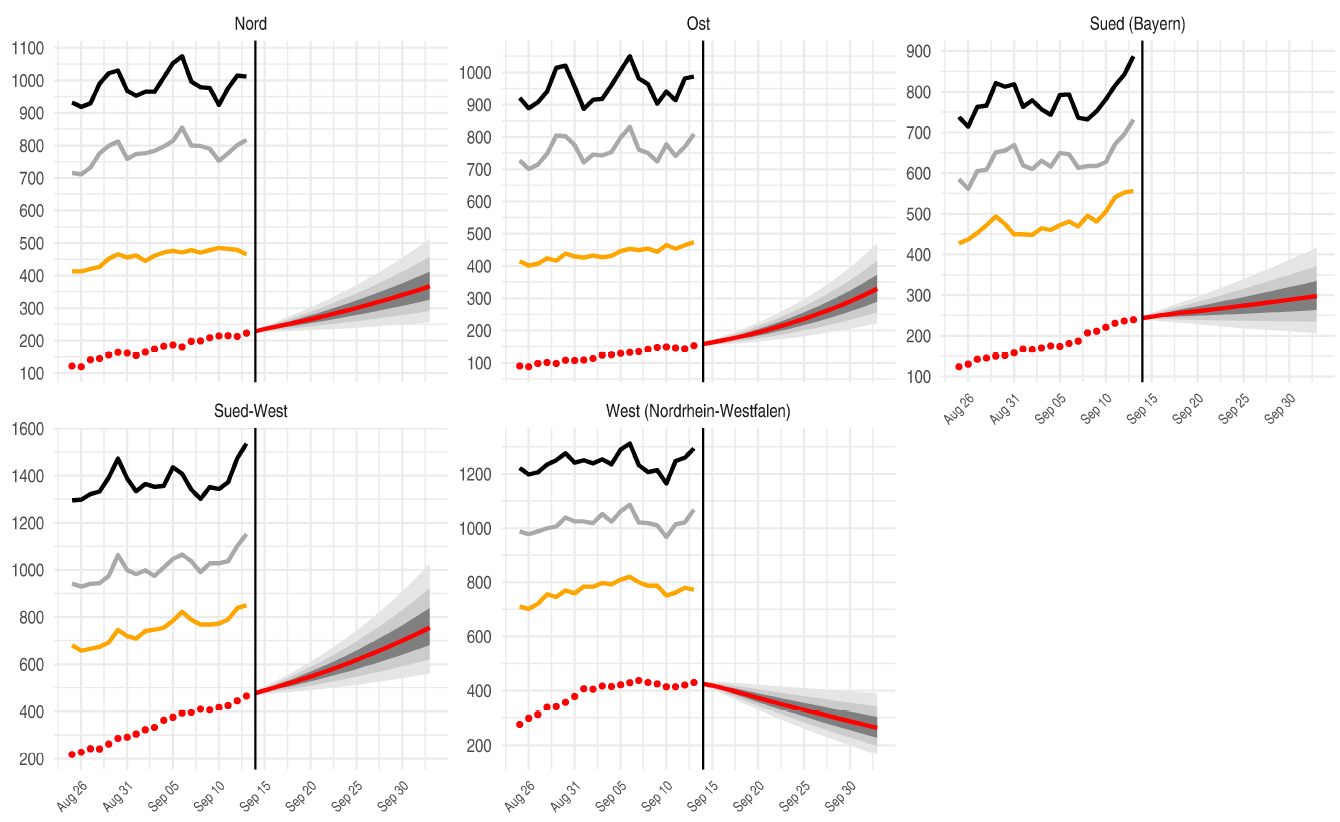 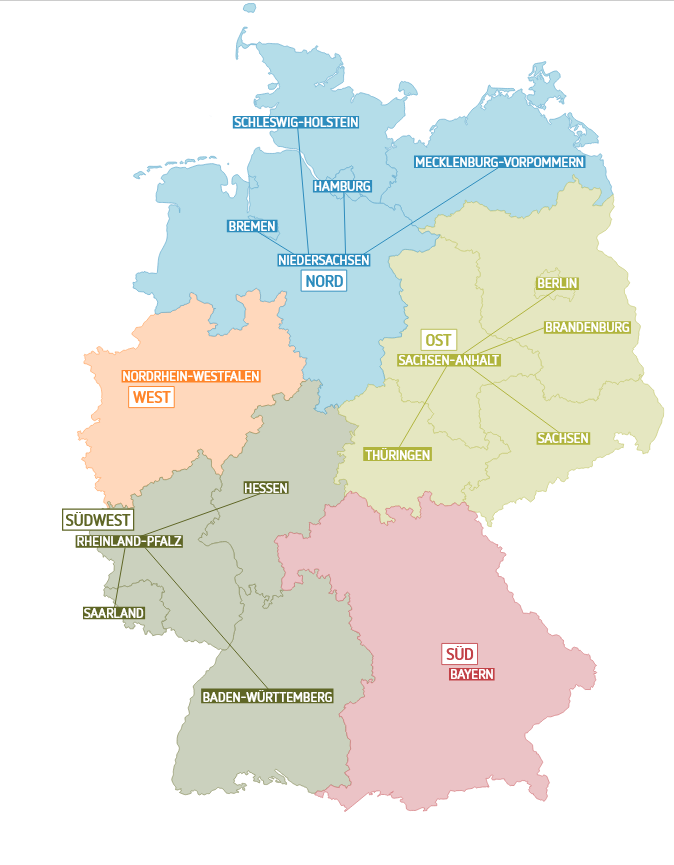 Kleeblatt Zuordnungen
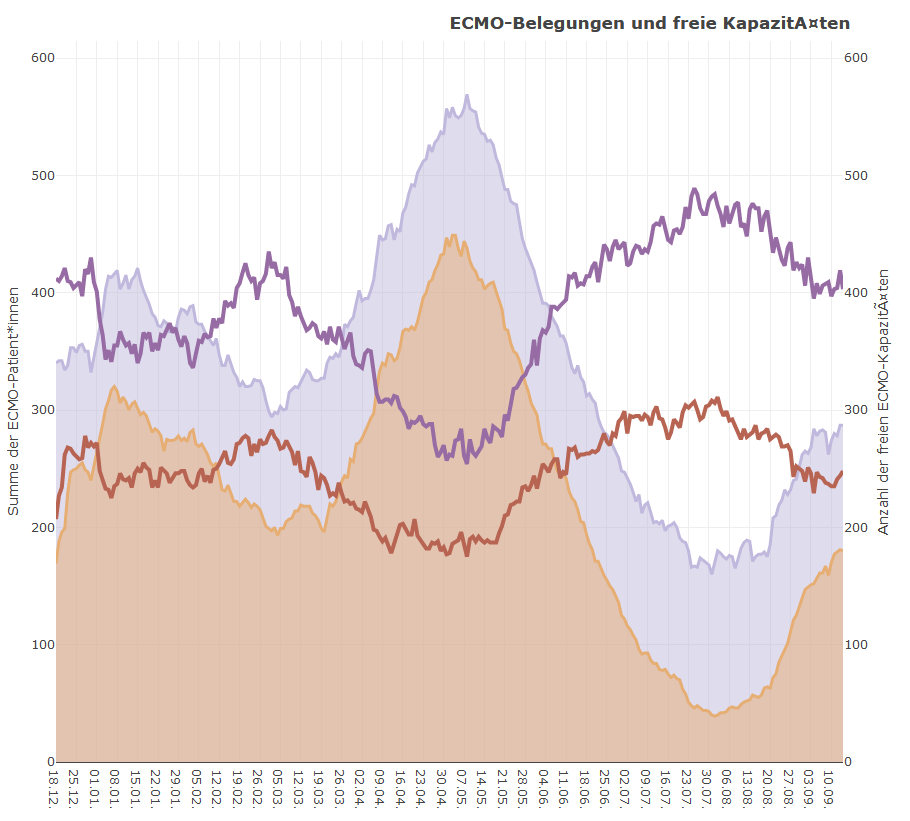 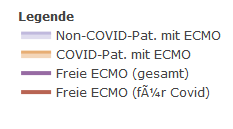